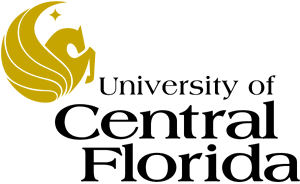 EEL 3004 Linear Circuits I Lecture #6BPractical RelefenceGain of the Voltage MOSFET Amplifier
Lecture Objectives
The lecture today will focus on:

Learn about the voltage amplifier and why it is important in today’s electronic products
Understand the function of the transistor as an amplifier
Understand the model of the transistor
Learn the how to analyze simple voltage amplifier model
Smart Phones with its Printed Circuit Board (PCB)
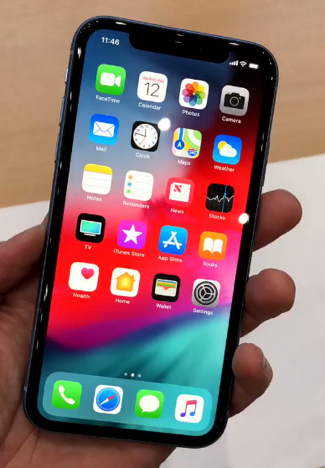 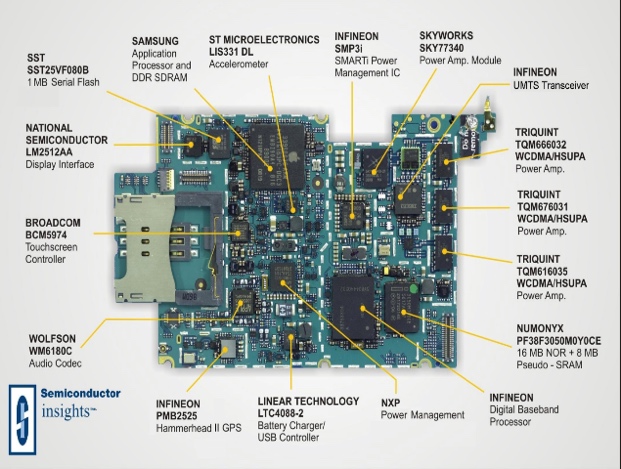 iPhonse
Printed Circuit Board (PCB)
Four possible power amplifiers are identified
Voltage Amplifier
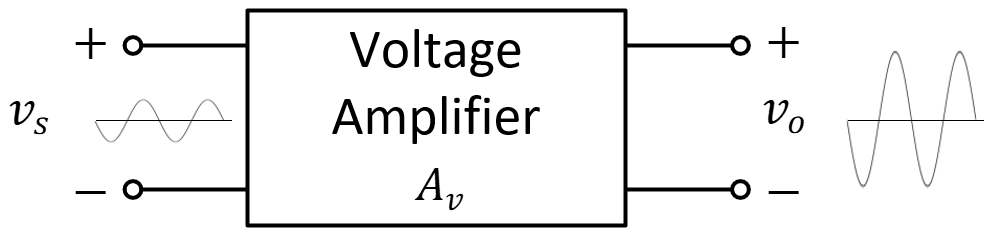 Block diagram of a voltage amplifier
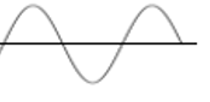 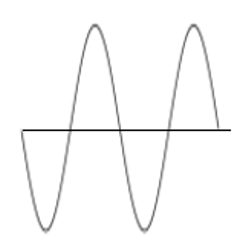 The MOSFET Transistor Amplifier
The invention of the transistor is a rare revolutionary event in the history of civilization when a single invention is so powerful that it alters the course of human history
Before the invention of the transistor, the early electronic switching (not mechanical switching) and signal amplification were done by using what was vacuum tubes
The breakthrough came in December 1947 when three scientists at Bell Labs in the United States, invented the world’s first working solid-state transistor known as a point-contact transistor.
Vacuum tube.
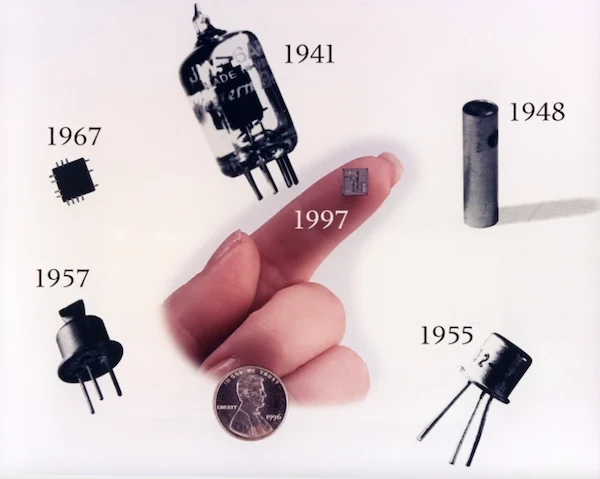 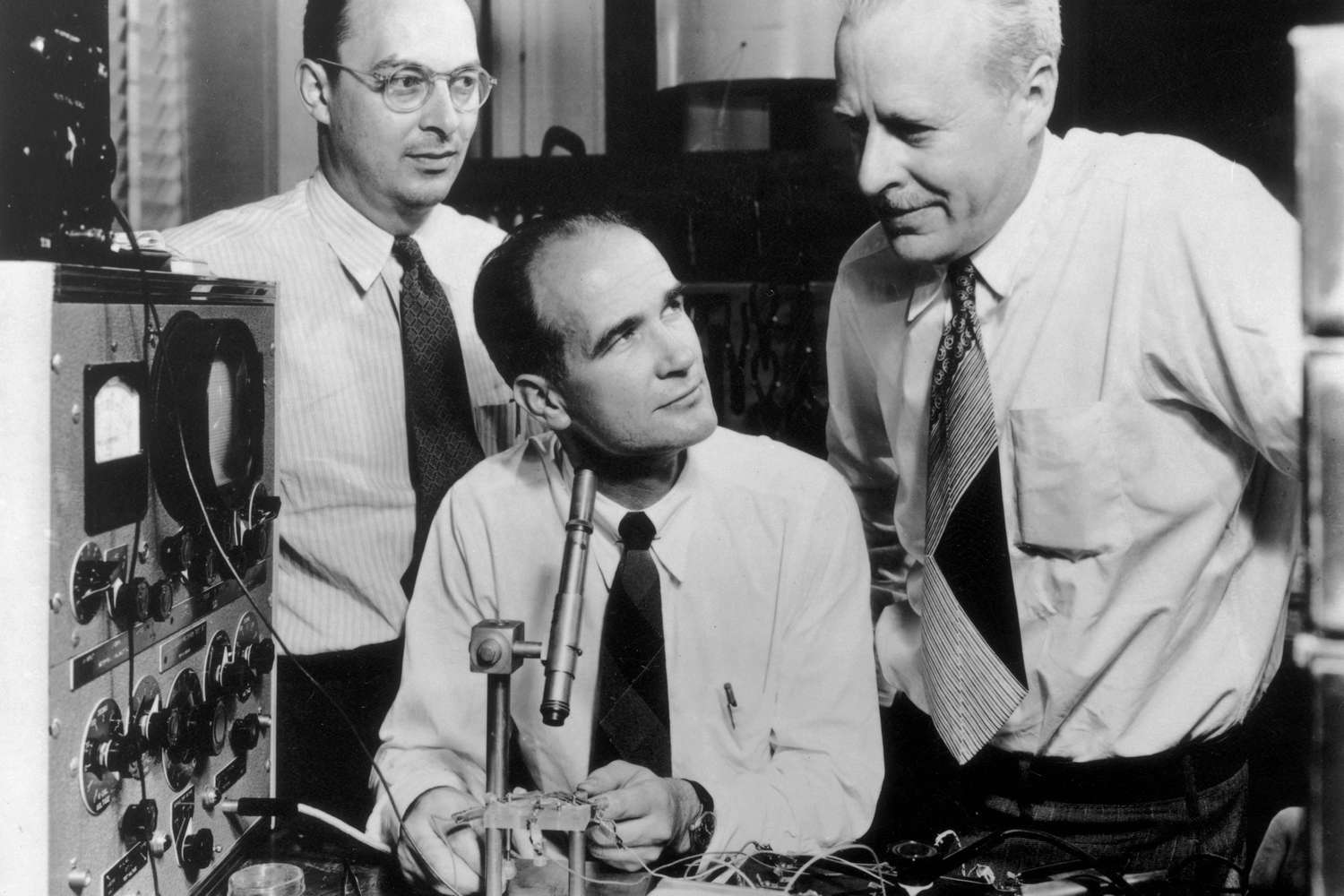 John Bardeen (1908-1991) 
William Shockley (1910-1989)
Walter Brattain (1902-1987)
They shared the Nobel Prize in Physics in 1956.
One popular type known as the Metal Oxide Semiconductor Field Effect Transistor (MOSFET).
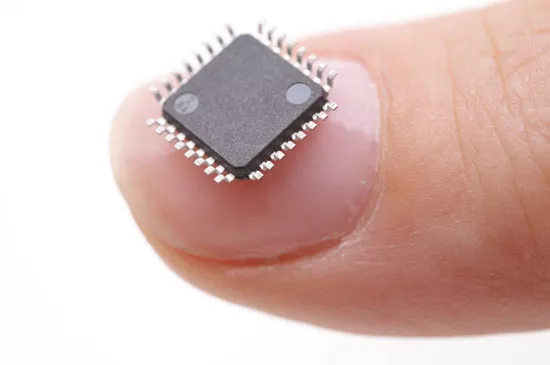 Today’s IC has billions of transistors.
Bardeen won 2nd Nobel Prize in Physics in 1972 on  developing the theory of superconductivity.
Transistor Technology - MOSEFT
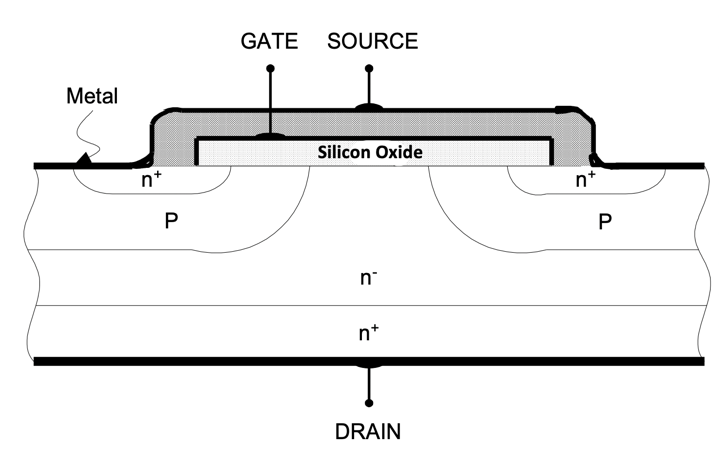 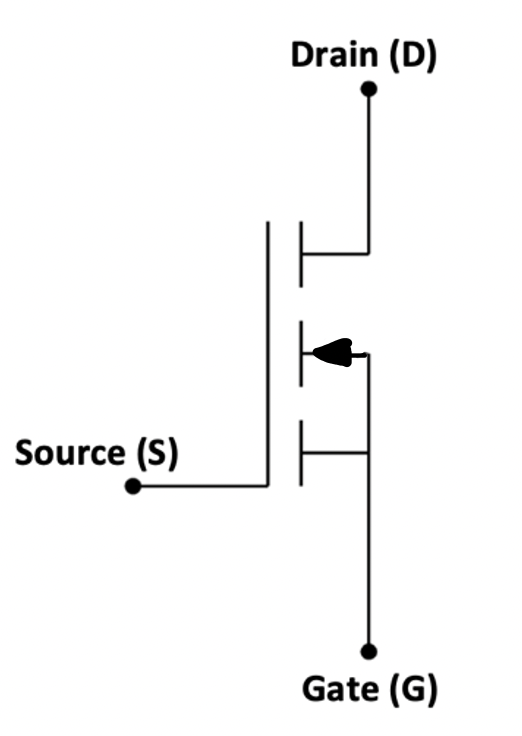 MOSFET structure
MOSEFT Symbol
Positively doped (p) atoms 
Highly negatively (n+) atoms
Lightly negatively (n-) atoms
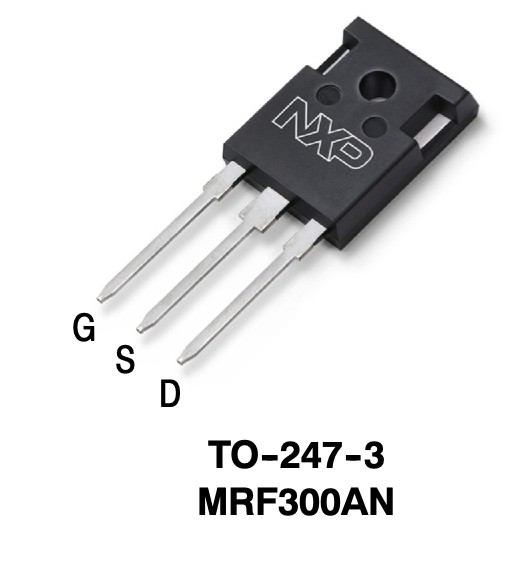 Commercial MOSEFT by NXP Semiconductors
MOSFET Model as an Amplifier Technology
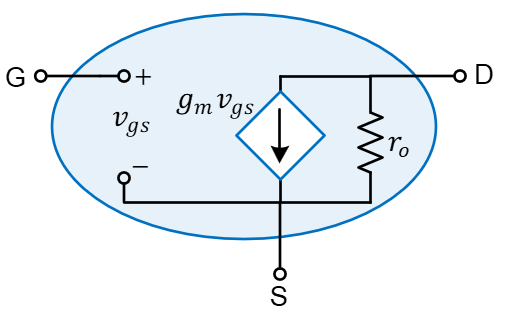 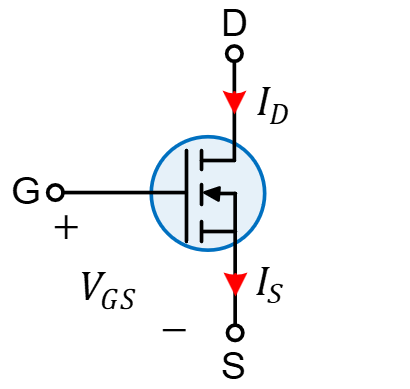 MOSEFT Symbol
MOSEFT Simple equivalent small-signal model
The MOSFET Voltage Amplifier
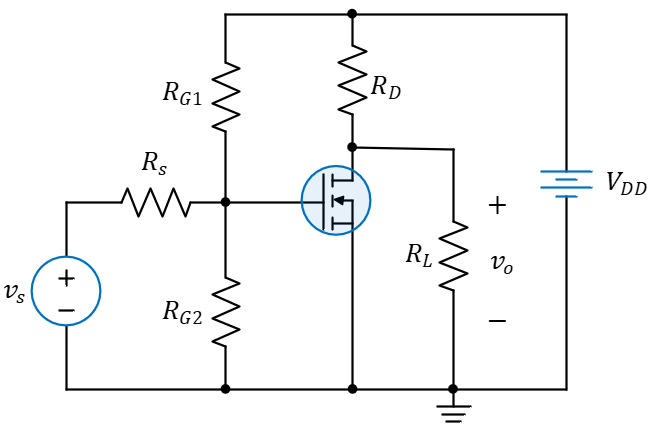 Common-source voltage amplifier using the Metal Oxide Semiconductor
Field Effect Transistor (MOSFET)
The MOSFET Voltage Amplifier
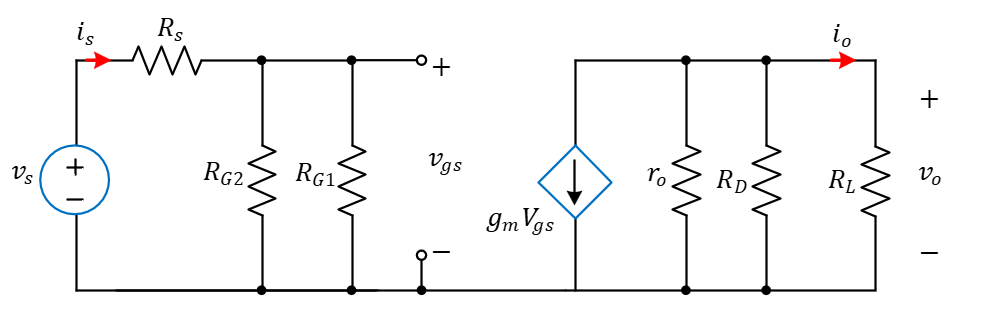 Small signal model of MOSFET voltage amplifier
The MOSFET Voltage Amplifier
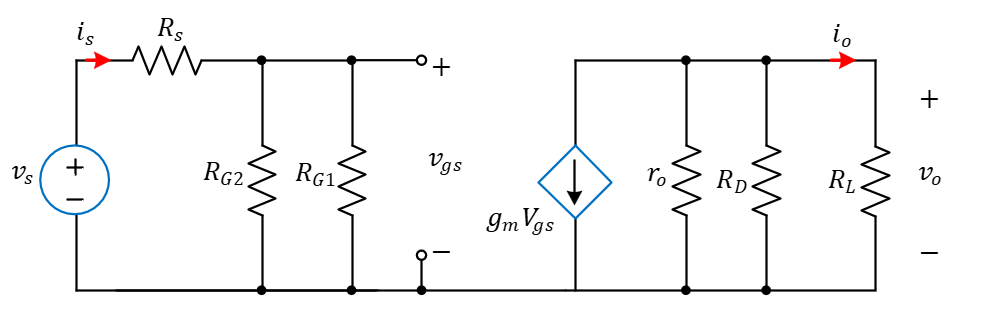 Small signal model of MOSFET voltage amplifier
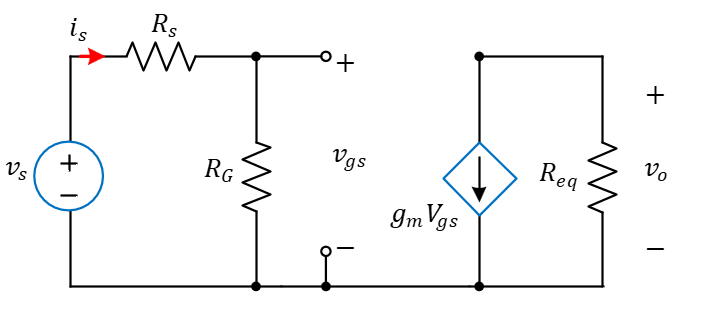 Simplified equivalent circuit
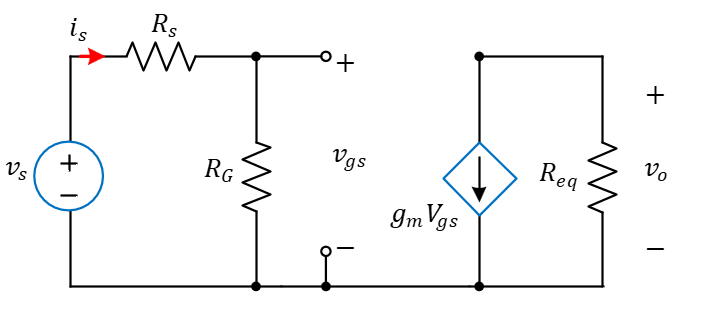 Apply KVL to the left loop to yield,
By applying Ohm’s law, the output voltage and current are given by,
Apply voltage division,
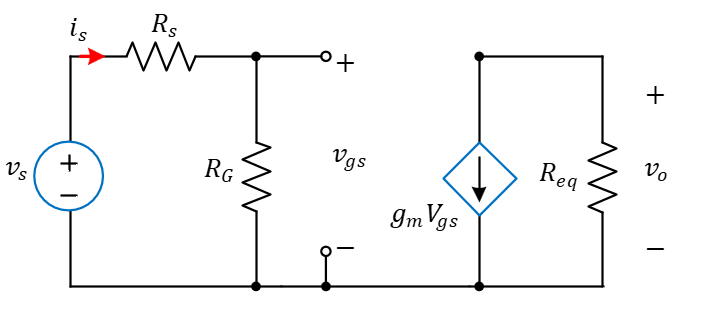 Next, we derive the power gain,
Hence, the power expressions are given as follows,
So, the power gain becomes
Example:
Consider specific voltage amplifier values that are realistic for a particular type of application, with the following specifications:
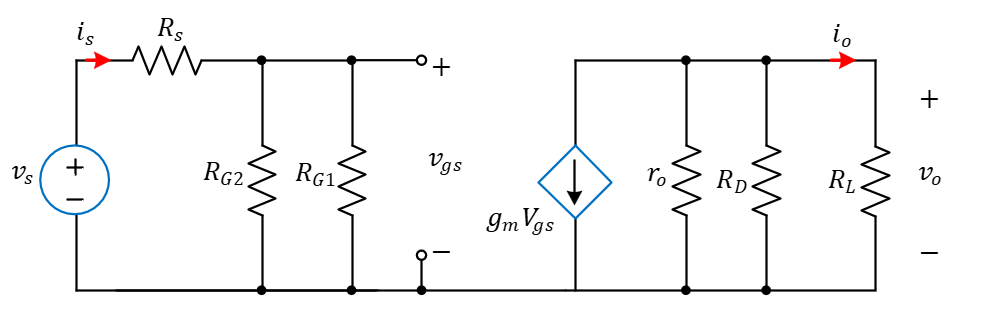 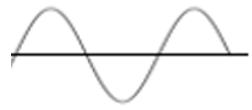 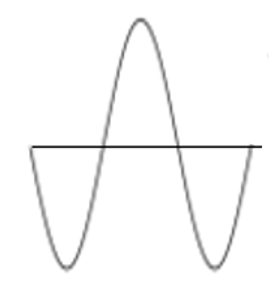 This gives the following combined values,
Example:
This gives the following combined values,
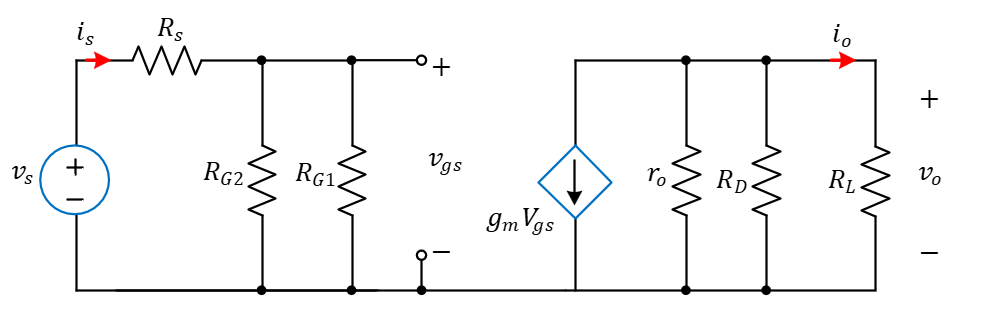 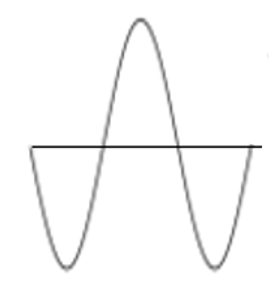 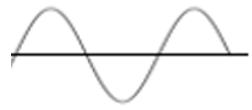 Hence, the voltage and power gains are given by,